CryptographyCS 555
Topic 36: Zero-Knowledge Proofs
1
Recap
Commitment Schemes
Coin Flipping
Oblivious Transfer
Secure Multiparty Computation (Security Models)
2
Secure Multiparty Computation (Adversary Models)
Semi-Honest (“honest, but curious”)
All parties follow protocol instructions, but…
 dishonest parties may be curious to violate privacy of others when possible
Fully Malicious Model
Adversarial Parties may deviate from the protocol arbitrarily
Quit unexpectedly
Send different messages
It is much harder to achieve security in the fully malicious model
Convert Secure Semi-Honest Protocol into Secure Protocol in Fully Malicious Mode?
Tool: Zero-Knowledge Proofs
Prove: My behavior in the protocol is consistent with honest party
3
Computational Indistinguishability
4
Computational Indistinguishability
5
P vs NP
6
Decisional Diffie-Hellman Problem (DDH)
7
Decisional Diffie-Hellman Problem (DDH)
8
Zero-Knowledge Proof
Two parties: Prover P (PPT) and Verifier V (PPT)
   (P is given witness for claim e.g., )
Completeness: If claim is true honest prover can always convince honest verifier to accept.
Soundness: If claim is false then Verifier should reject with probability at least ½. (Even if the prover tries to cheat)
Zero-Knowledge: Verifier doesn’t learn anything about prover’s input from the protocol (other than that the claim is true). 
Formalizing this last statement is tricky
Zero-Knowledge: should hold even if the attacker is dishonest!
9
Zero-Knowledge Proof
10
Zero-Knowledge Proof
Oracle V’(x,trans) will output the next message V’ would output given current transcript trans
Simulator S is not given witness w
11
Zero-Knowledge Proof for DDH
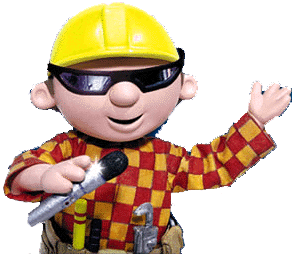 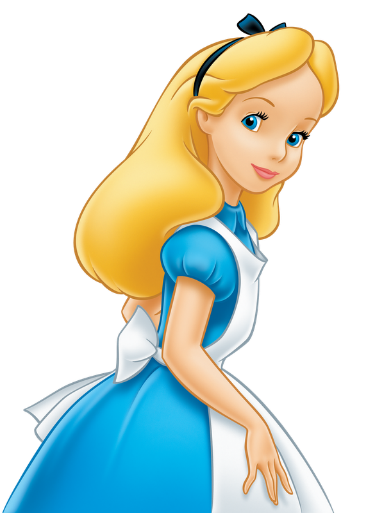 12
Zero-Knowledge Proof for DDH
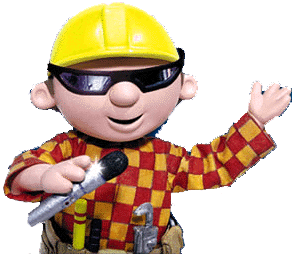 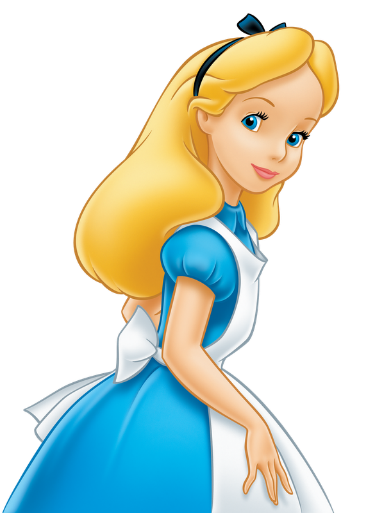 Correctness: If Alice and Bob are honest then Bob will always accept
13
Zero-Knowledge Proof for DDH
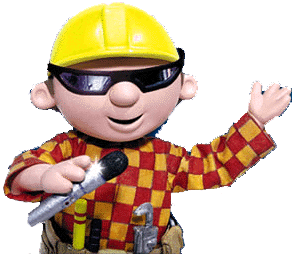 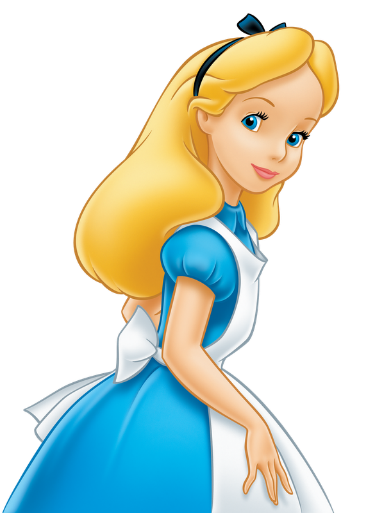 Correctness: If Alice and Bob are honest then Bob will always accept
14
Zero-Knowledge Proof for DDH
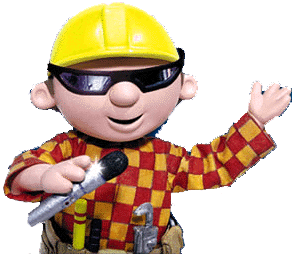 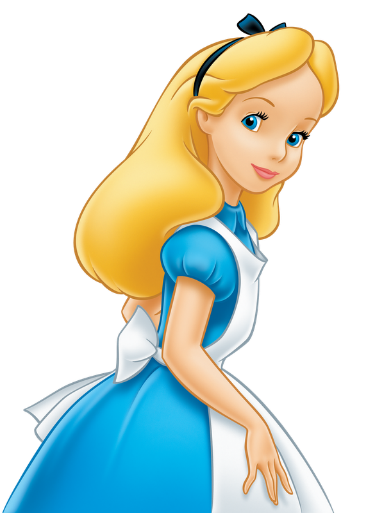 Correctness: If Alice and Bob are honest then Bob will always accept
15
Zero-Knowledge Proof for DDH
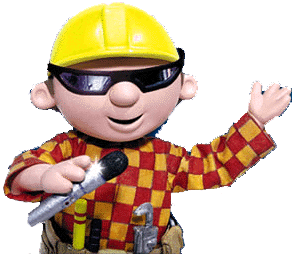 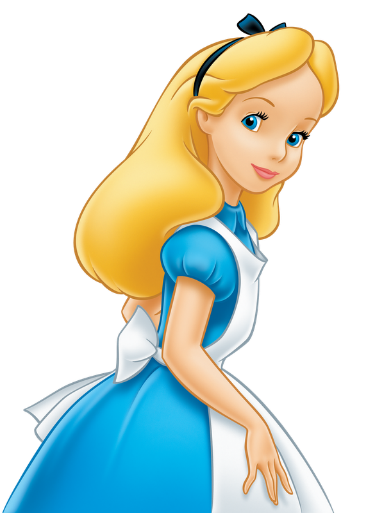 Correctness: If Alice and Bob are honest then Bob will always accept
16
Zero-Knowledge Proof for DDH
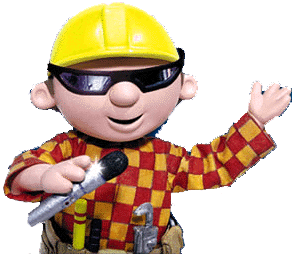 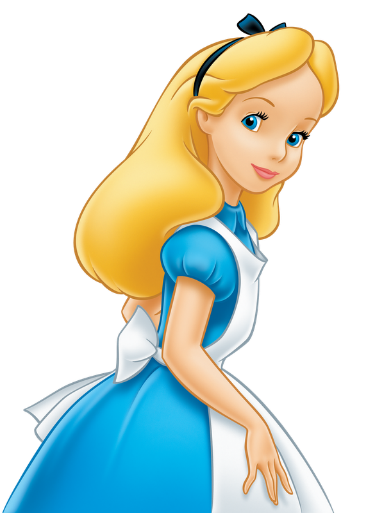 17
Zero-Knowledge Proof for DDH
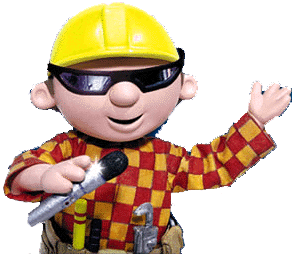 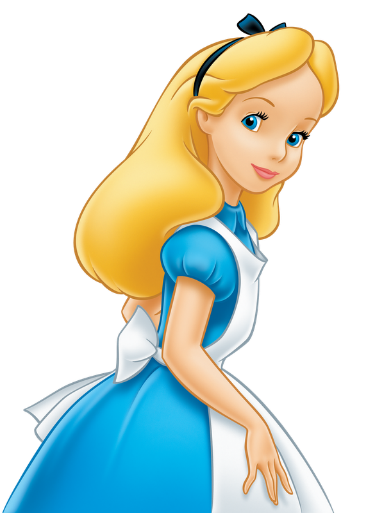 18
Zero-Knowledge Proof for DDH
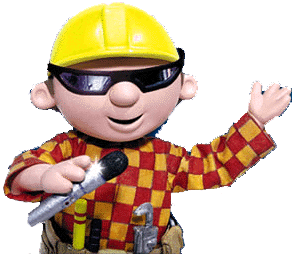 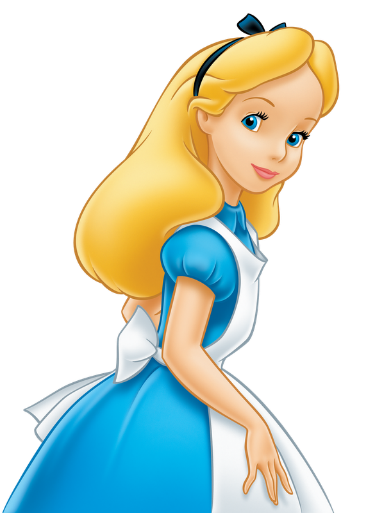 19
Zero-Knowledge Proof for DDH
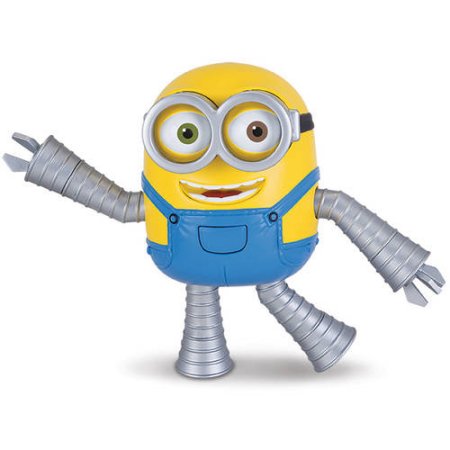 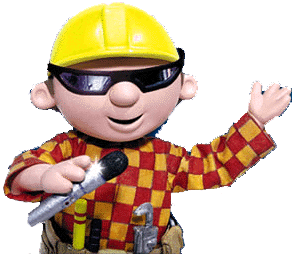 20
Zero-Knowledge Proof for DDH
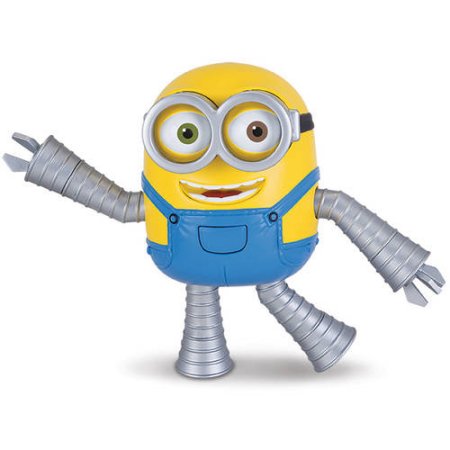 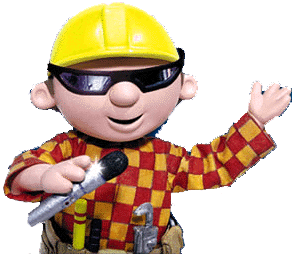 21
Zero-Knowledge Proof for DDH
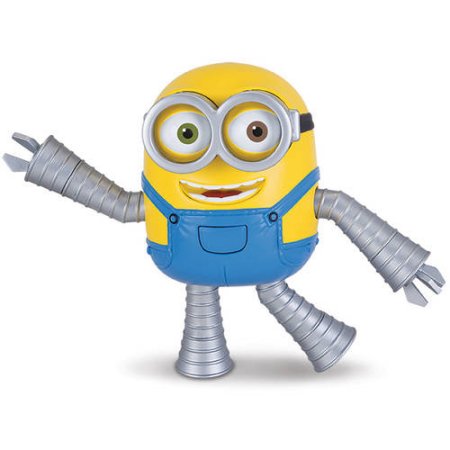 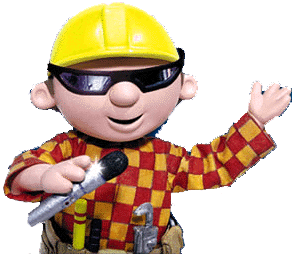 22
Zero-Knowledge Proof for all NP
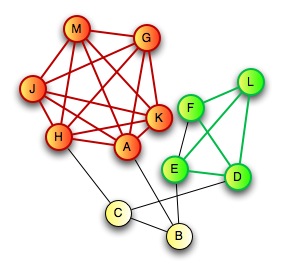 CLIQUE
Input: Graph G=(V,E) and integer k>0
Question: Does G have a clique of size k?

CLIQUE is NP-Complete
Any problem in NP reduces to CLIQUE
A zero-knowledge proof for CLIQUE yields proof for all of NP via reduction

Prover:
Knows k vertices v1,…,vk in G=(V,E) that form a clique
23
Zero-Knowledge Proof for all NP
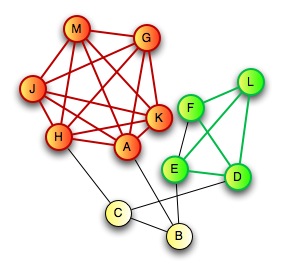 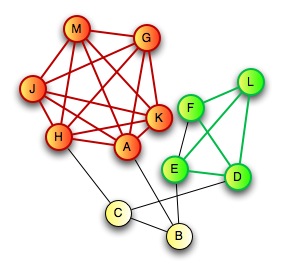 C
D
H
E
G
F
A
B
J
I
L
K
A
L
L
A
A
A
L
L
24
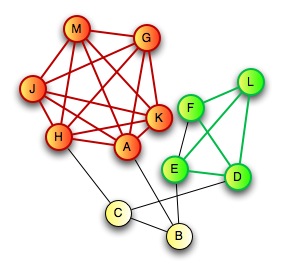 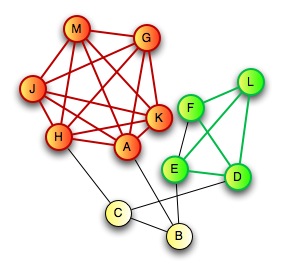 C
D
Zero-Knowledge Proof for all NP
H
E
G
F
A
B
J
I
L
K
25
Zero-Knowledge Proof for all NP
26
Next Class: Multiparty Computation
Read Wikipedia entry on Garbled Circuits
https://en.wikipedia.org/wiki/Garbled_circuit
27